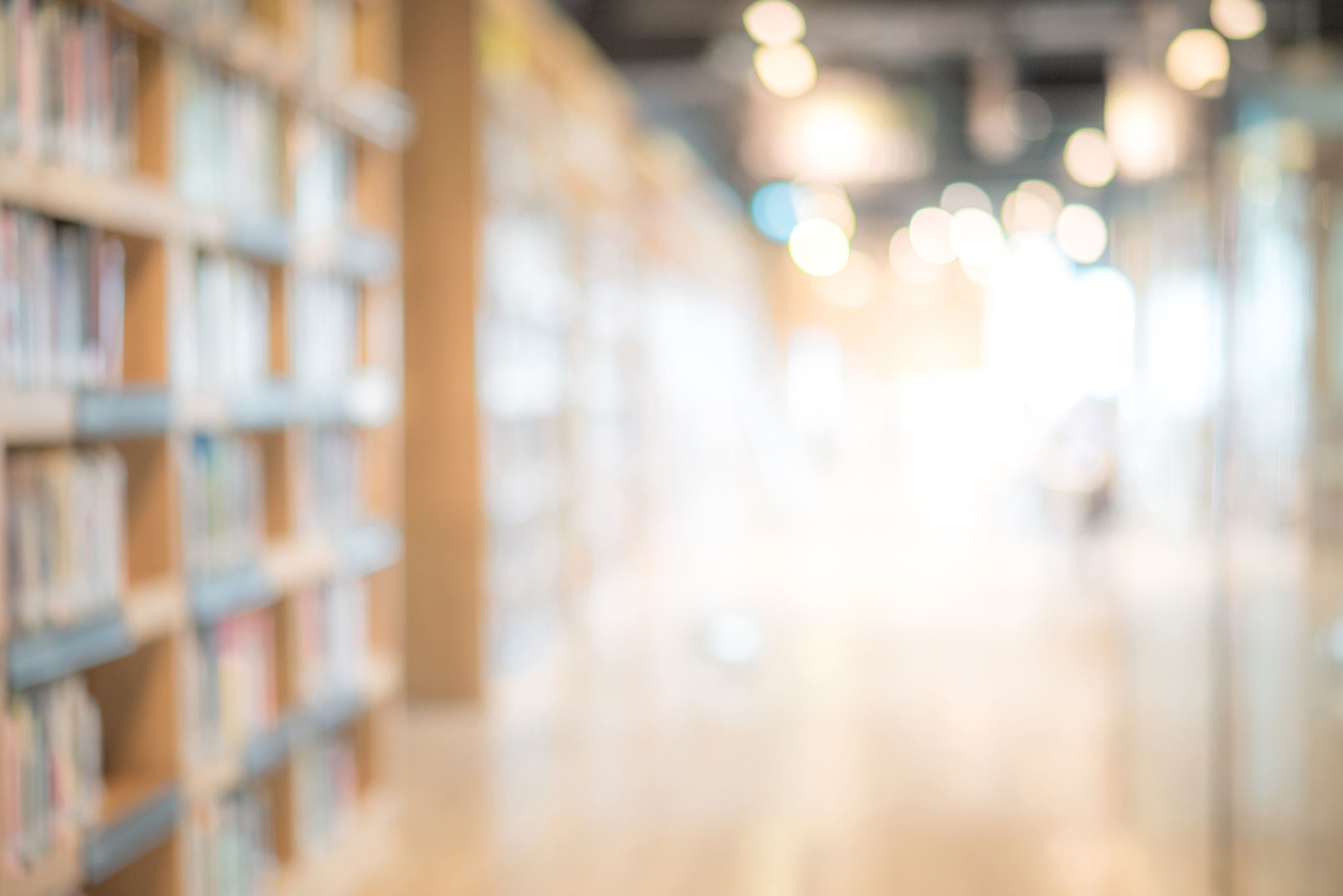 PdF:FC8013 Rozvoj učitelských dovedností v odborném vzdělávání
mjr. Ing. Mgr. David Vorel
Mgr. Helena Zelníčková
Ukončení předmětu
Do 9.4. 2021 zpracuje student  power pointovou prezentaci, ve které popíše práci se studenty v rámci odborného předmětu a popíše průběh vyučování.
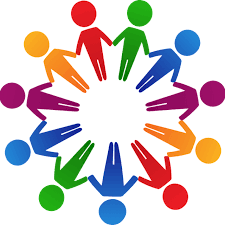 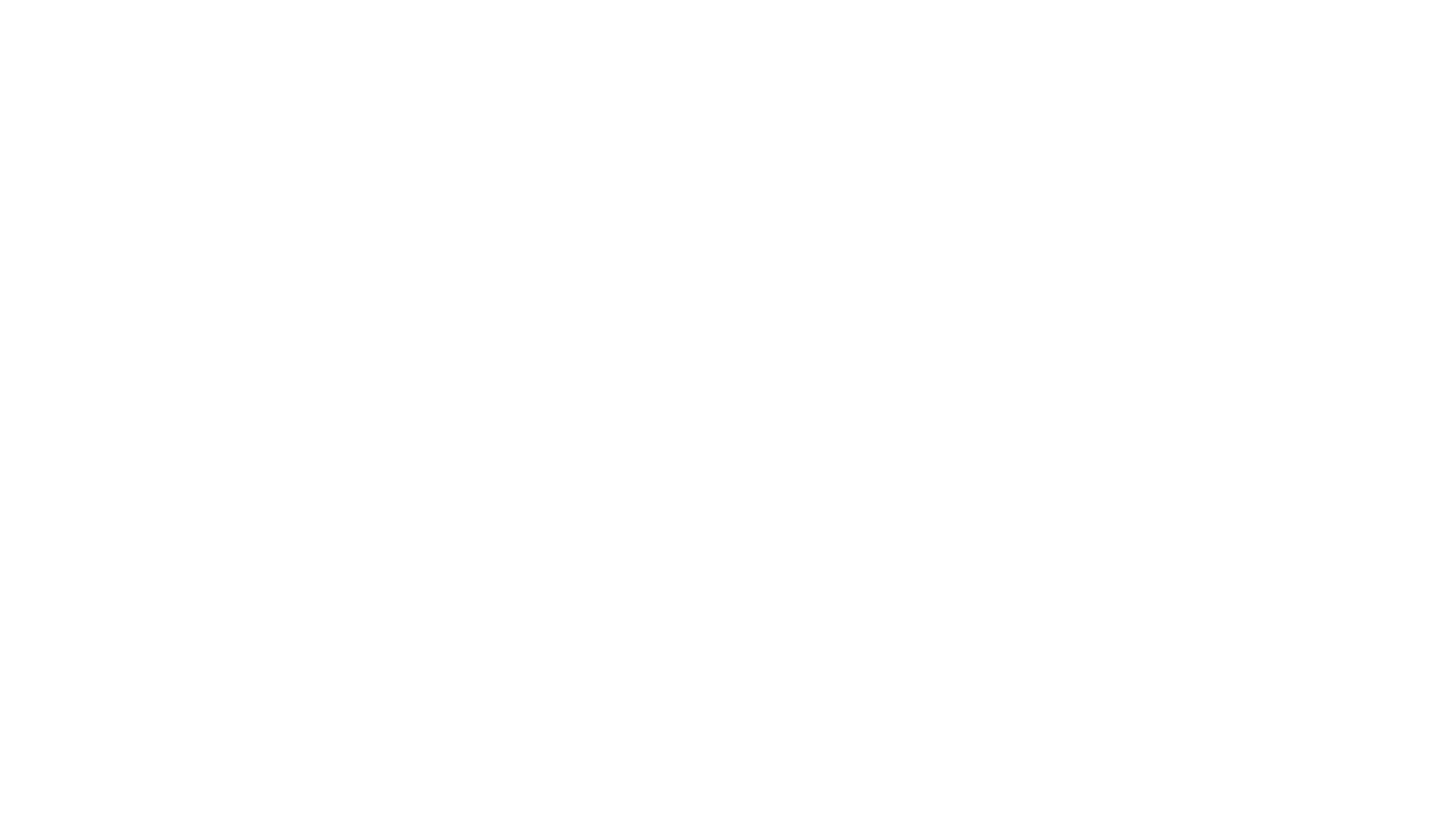 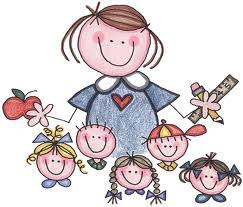 PEDAGOGICKO PSYCHOLOGICKÁ PORADNA (PPP)
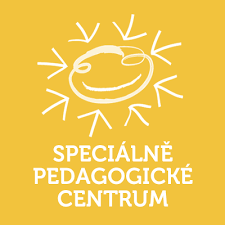 SPECIÁLNĚ PEDAGOGICKÉ CENTRUM
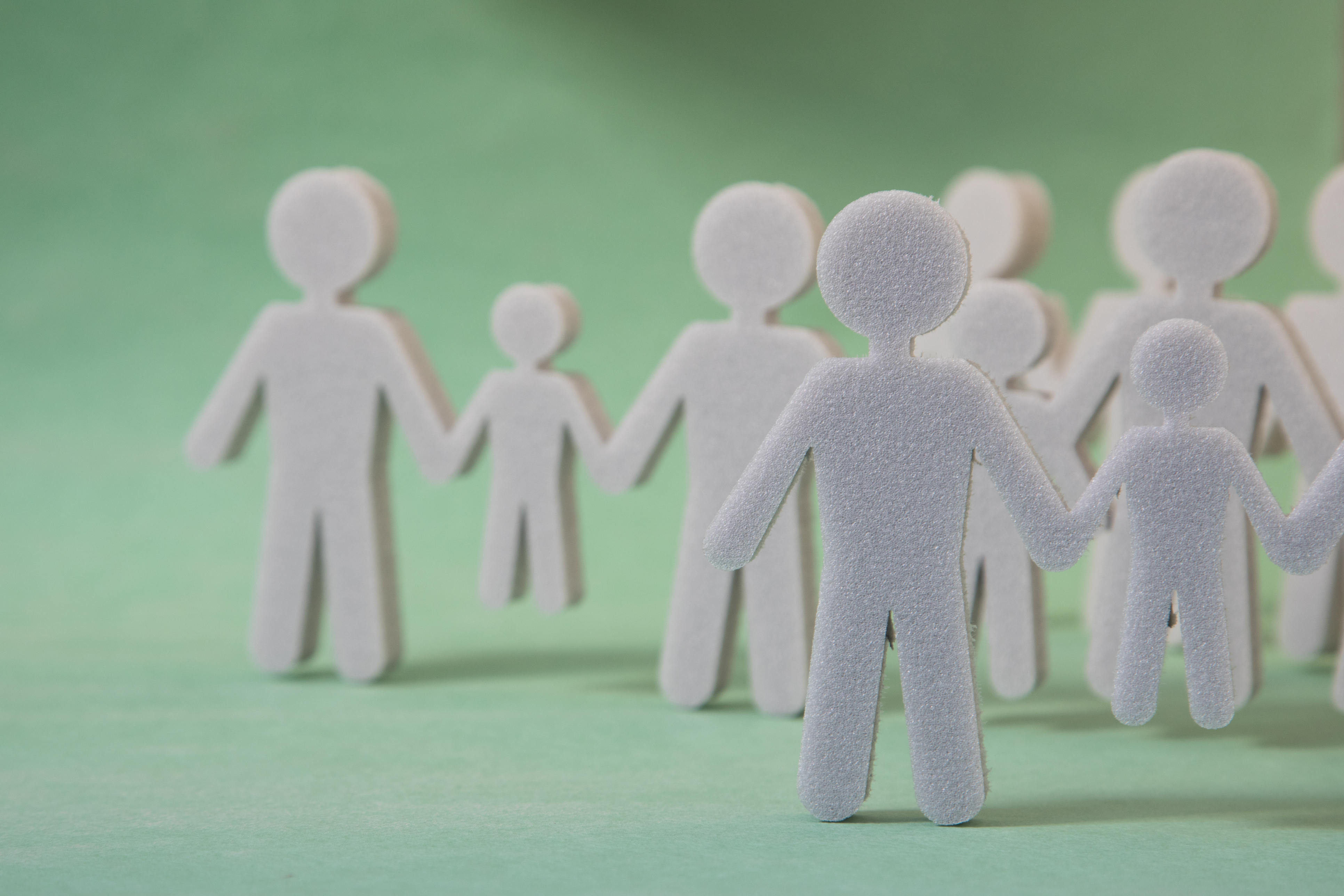 ŠKOLNÍ PSYCHOLOG
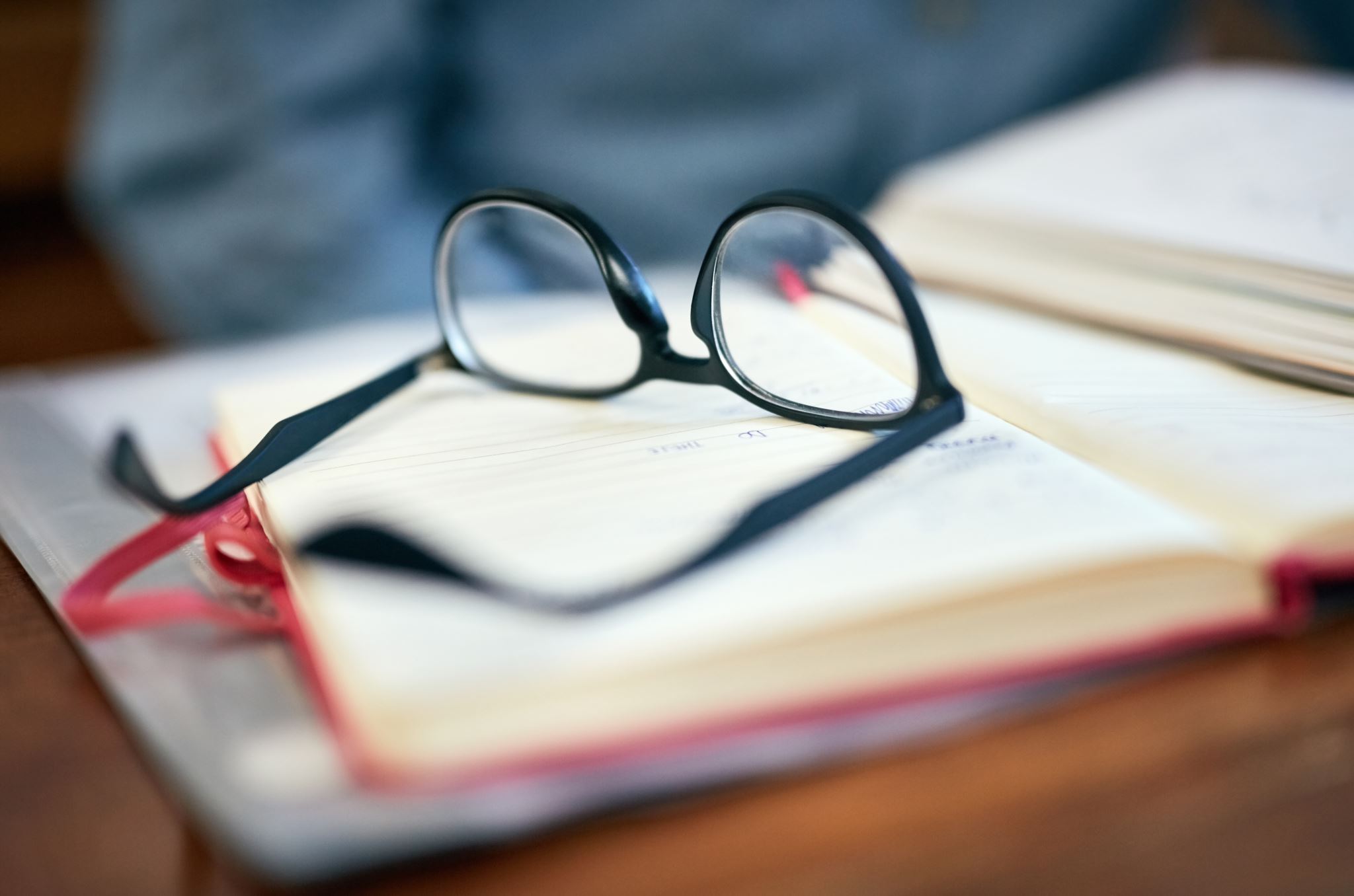 ŠKOLNÍ PSYCHOLOG - KVALIFIKACE
ŠKOLNÍ SPECIÁLNÍ PEDAGOG
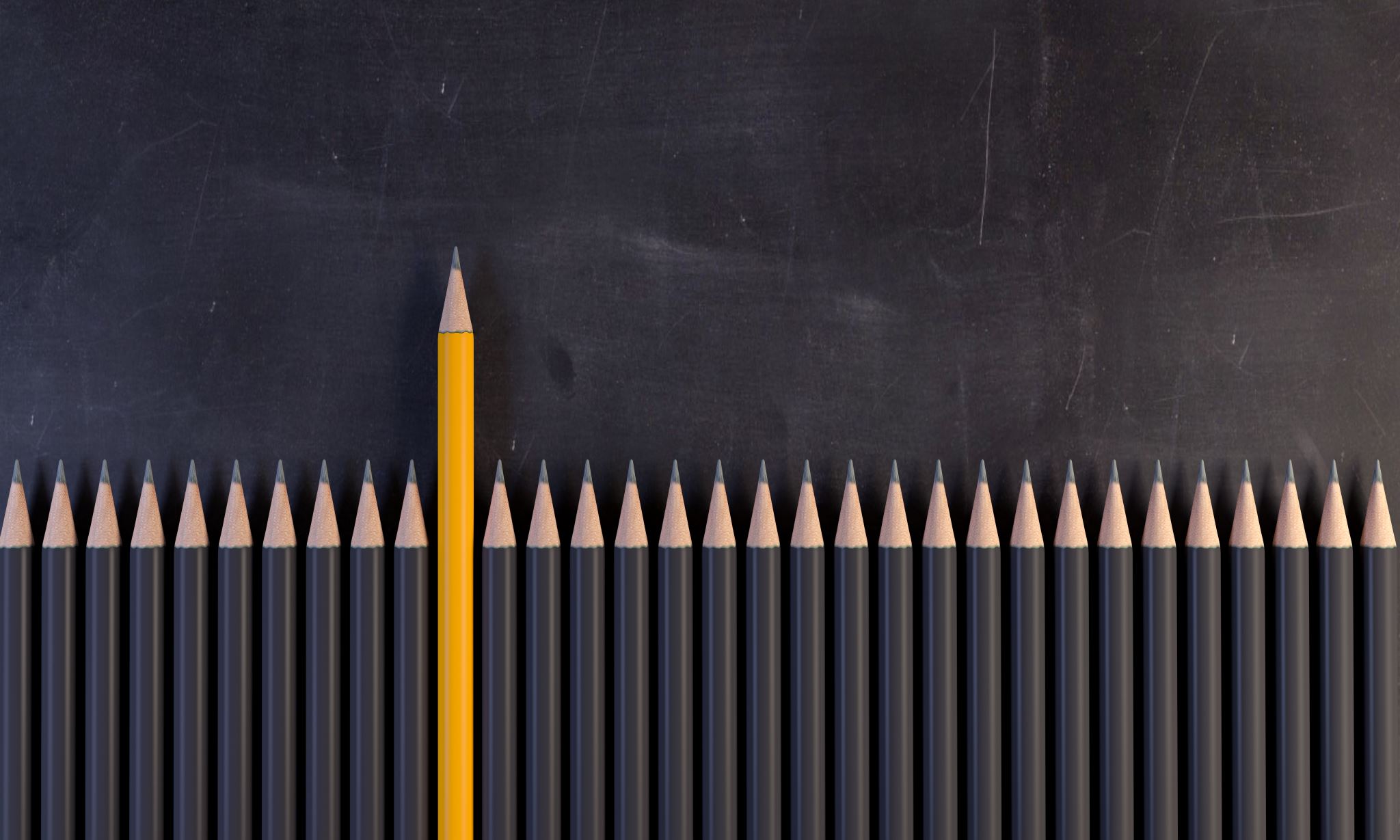 ŠKOLNÍ SPECIÁLNÍ PEDAGOG
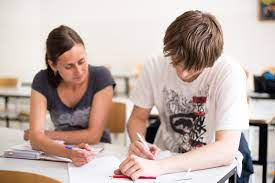 VÝCHOVNÝ PORADCE
ŠKOLNÍ METODIK PREVENCE
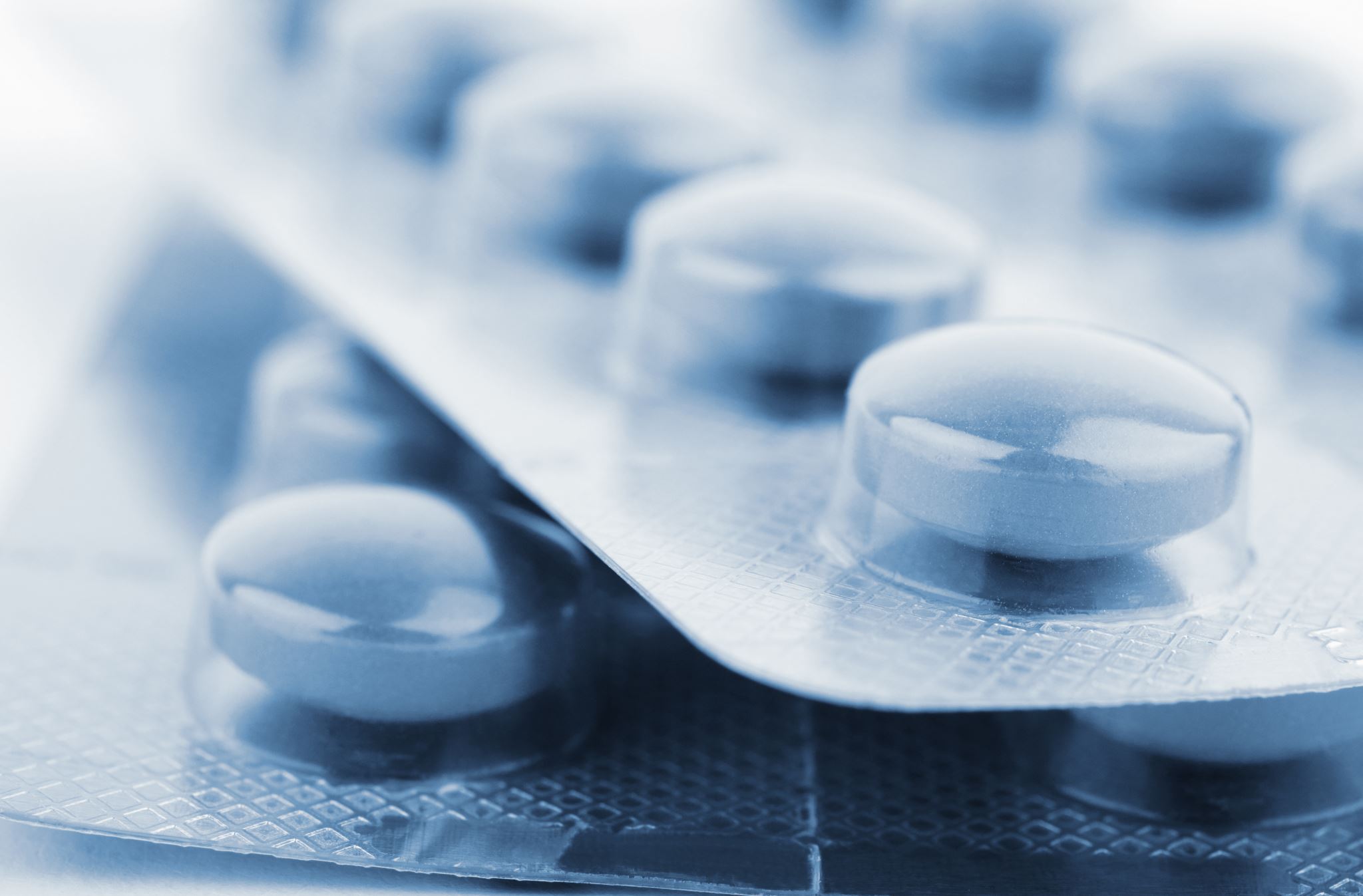 ASISTENT PEDAGOGA
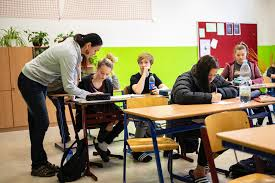 INDIVIDUÁLNÍ VZDĚLÁVACÍ PLÁN